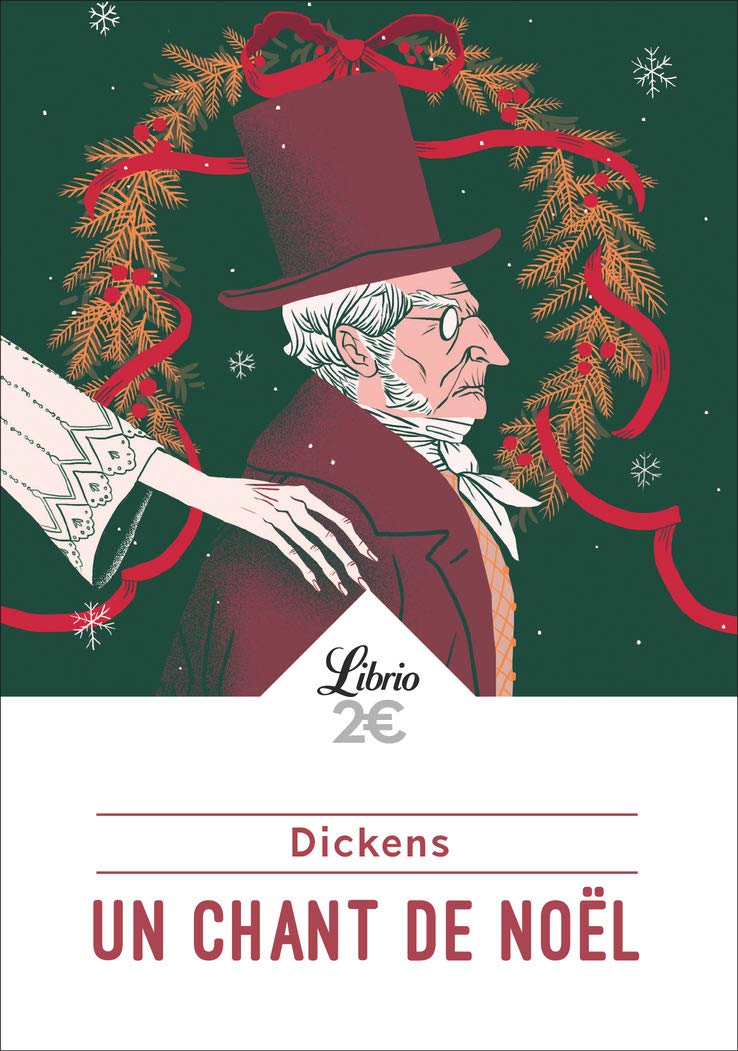 Que voit-on sur la couverture (texte, dessin, couleurs…)
Décris le personnage, la main, l’arrière plan.
A quelle époque cette histoire peut-elle se passer ? Quand plus précisément ? Comment le sait-on? 
De quelle humeur semble le personnage présent sur la couverture?
A ton avis, que va-t-il se passer dans cette histoire?
www.ardoise-craie.fr
Que représente Noël pour moi?
Mes attentes de lecteur au sujet de l’histoire
www.ardoise-craie.fr
Premier couplet. Le spectre de Marley
www.ardoise-craie.fr
Un chant de Noël
Premier couplet. Le spectre de Marley (1)
www.ardoise-craie.fr
Gentil
Sensible
Avare
Généreux
Désagréable
Froid
Altruiste
Egoïste
Chaleureux
Avare
Aimable
Poli
www.ardoise-craie.fr
Un chant de Noël
Premier couplet. Le spectre de Marley (2)
Le moulin de la disciplineInventé en Angleterre pour occuper les prisonniers (prison d’Holloway à Londres).Travail de 8H = monter des marches perpendiculaires pendant 2,5 km.
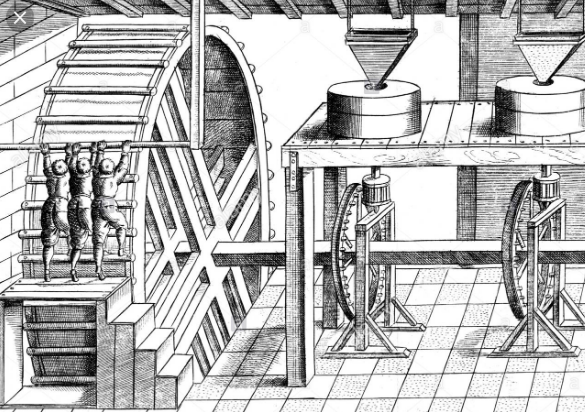 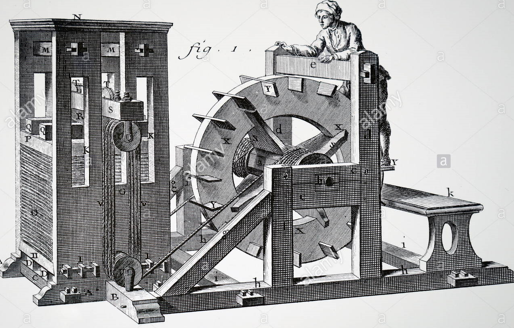 www.ardoise-craie.fr
www.ardoise-craie.fr
il frissonne et transpire
il est inquiet
il sourit
il tremble et tressaillit
il rit
tranquille
terrifié
ravi
enchanté
confiant
www.ardoise-craie.fr
www.ardoise-craie.fr
Deuxième couplet. Le premier des trois esprits.
www.ardoise-craie.fr
www.ardoise-craie.fr
www.ardoise-craie.fr
www.ardoise-craie.fr
www.ardoise-craie.fr
Troisième couplet. Le second des trois esprits.
www.ardoise-craie.fr
Troisième couplet. Le derniers des trois esprits.
www.ardoise-craie.fr
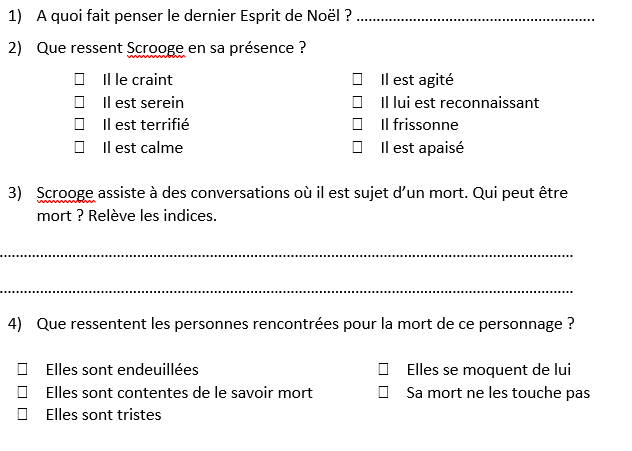 www.ardoise-craie.fr
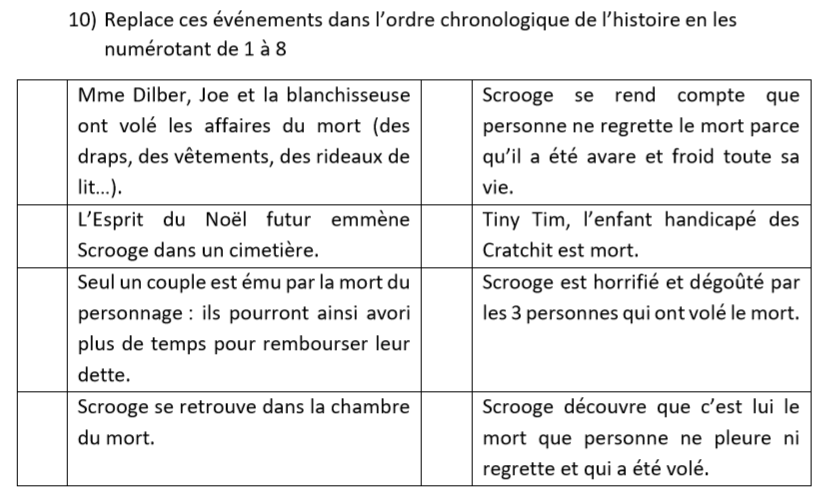 www.ardoise-craie.fr